Reasons for Abstinence
Health Reasons
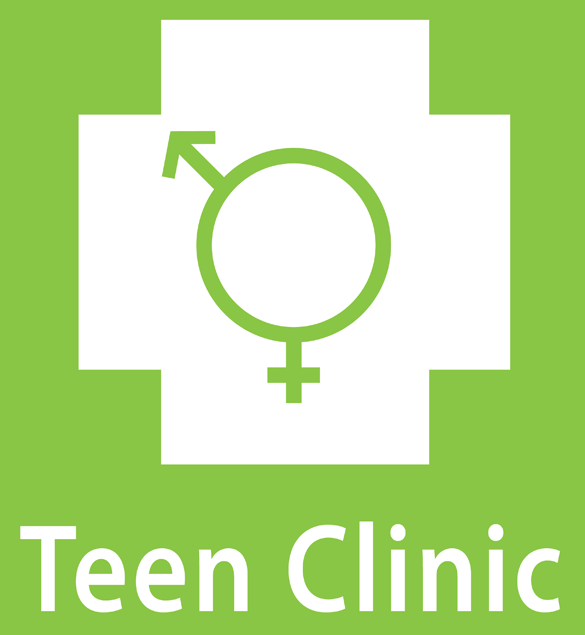 Abstinence is the only certain means of avoiding unintended pregnancy.
Abstinence lowers the risk of contracting sexually transmitted diseases including HIV.
Abstinence lowers the risk of cervical cancer, associated with HPV and herpes.
Personal Reasons
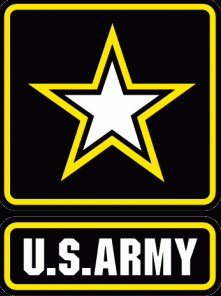 Abstinence is consistent with personal values of many youth.
Abstinence means less stress and fewer regrets.
Abstinence is a sign of maturity.
Abstinence helps young people achieve their future goals, such as enlisting in the service.
Relationship Reasons
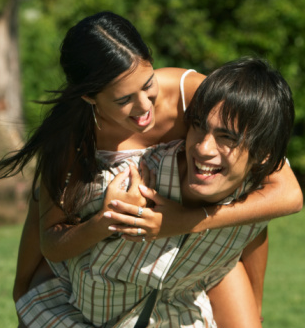 Abstinence allows a couple time to become close without becoming sexual.
Abstinence allows for the development of trust and love.
Abstinence allows time for a friendship to develop.
 Abstinence means not pressuring or being pressured beyond personal limits.
Abstinence is good practice for fidelity in marriage. [One would use the same skills before and after marriage.]
S.T.A.R. Decision-Making Model
Stop
Give yourself time to make the right choice.
 
Think
Consider the possible consequences.
 
Act
Behave consistently with your choice.
 
Review  
Evaluate whether it was right for you.